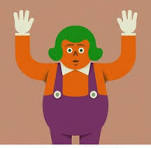 Oompa, Loompa, doom-pa-dee-do I have a perfect puzzle for you Oompa, Loompa, doom-pa-dee-dee If you are wise, you'll listen to me What do you get when you guzzle down sweets? Eating as much as an elephant eats What are you at getting terribly fat? What do you think will come of that?I don't like the look of it Oompa, Loompa, doom-pa-dee-da If you're not greedy, you will go far You will live in happiness too Like the Oompa Loompa doom-pa-dee-do
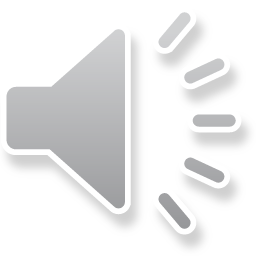 accomp with
melody
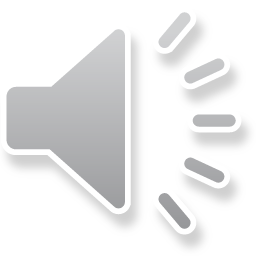 piano &
voice
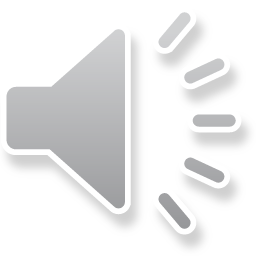 voice only
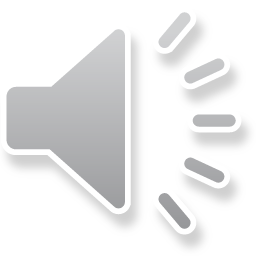 accomp only
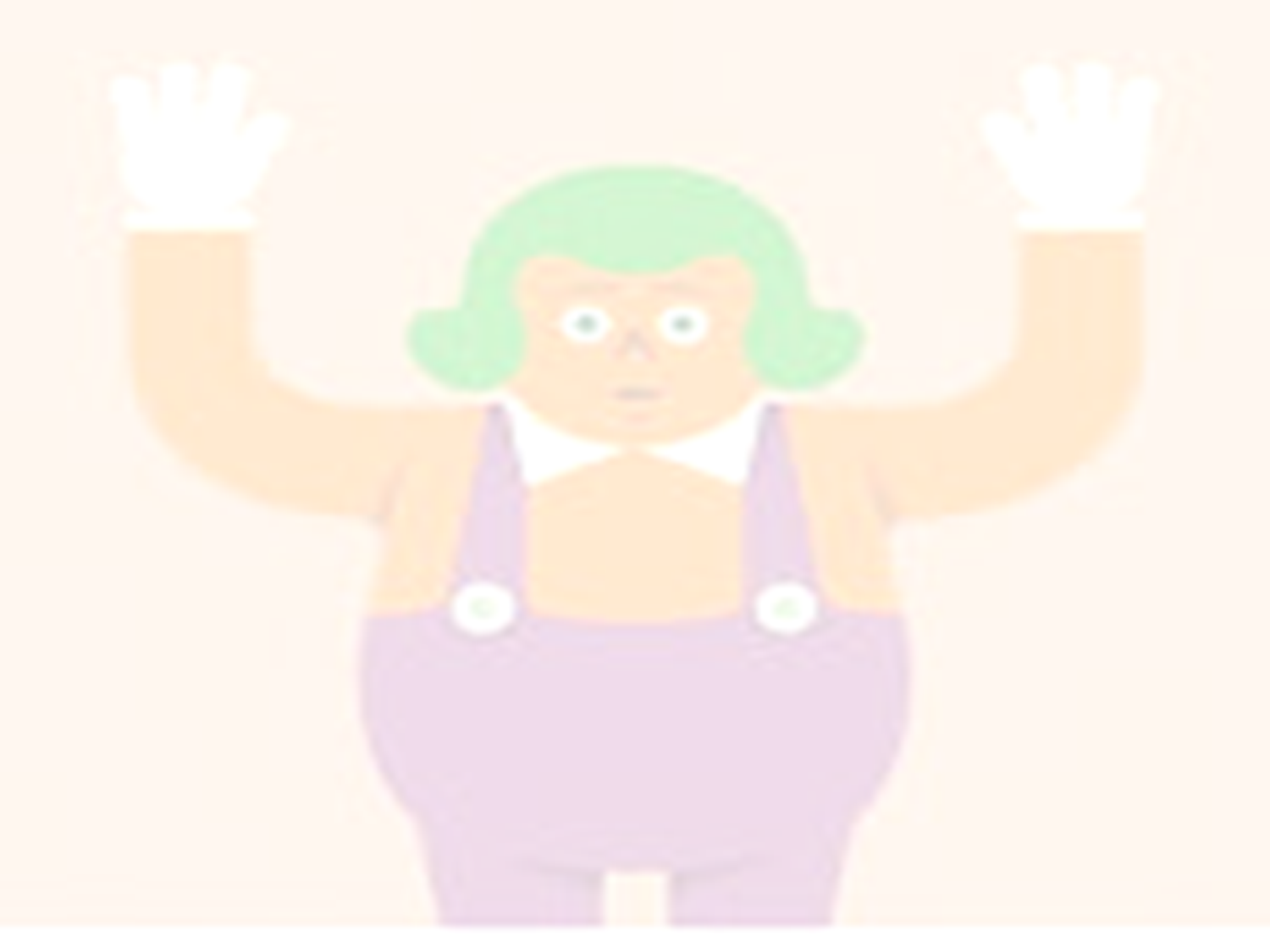 Oompa, Loompa, doom-pa-dee-doI have another puzzle for you Oompa, Loompa, doom-pa-da-dee If you are wise, you'll listen to me Gum chewing's fine when it's once in a while It stops you from smoking and brightens your smile But it's repulsive, revolting, and wrong Chewing and chewing all day long The way that a cow does Oompa, Loompa, doom-pa-dee-da Given good manners, you will go far You will live in happiness too Like the Oompa Loompa doom-pa-dee-do